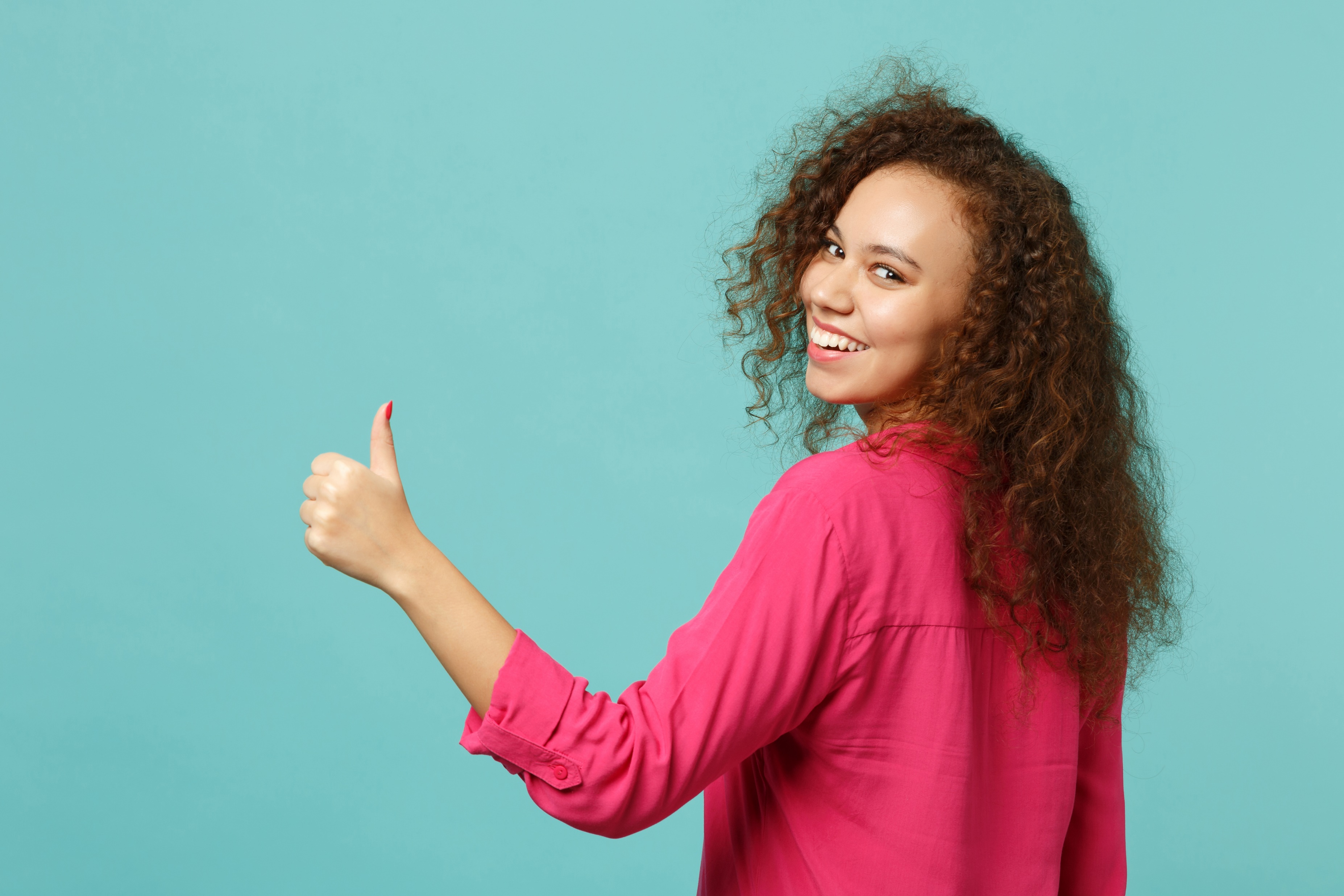 Pitch Perfect: Level One Public Speaking for Kids
MODULE 8
The Masterpiece
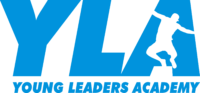 All Rights reserved. © Young Leaders Academy. www.youngleadersacademy.co.uk
[Speaker Notes: What you will need:
Download 3 or 4 of the best presentations so students can see a good example of a Masterpiece presentation attempt
Have these ready to play on your computer / whiteboard
You will need audio and video compatible device. If you have access to a modern whiteboard or projector with sound set up, this will be best.
Print off certificates for each student
Login details for yourself and each student (see your schools YLA Champion)
Internet connection]
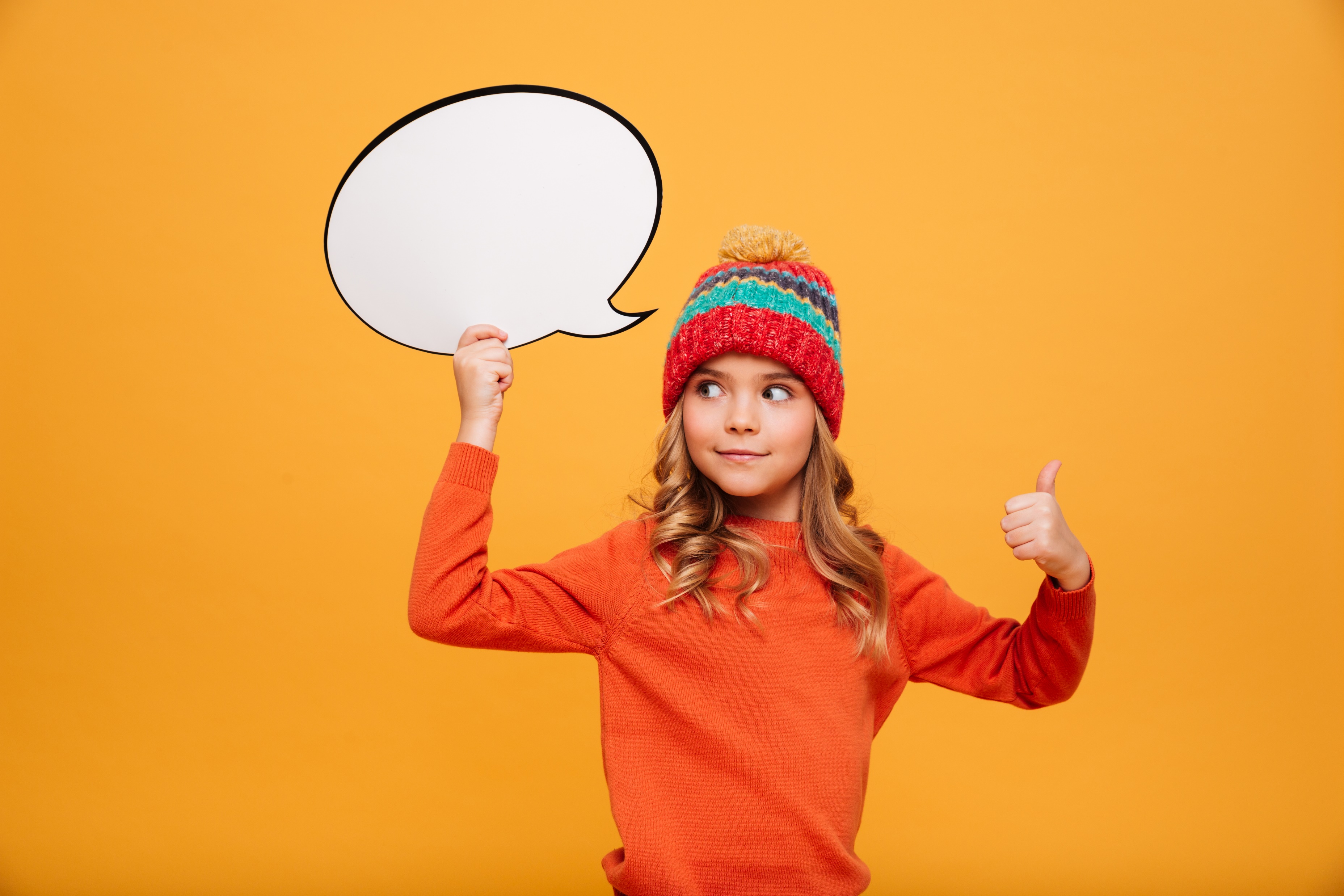 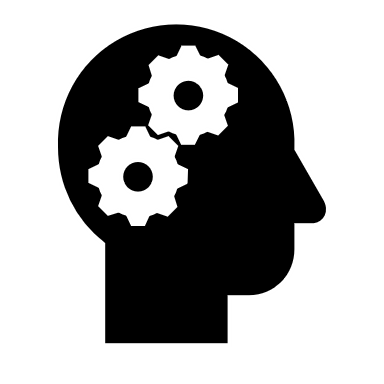 But First…
Let’s make sure
we understood
the last module
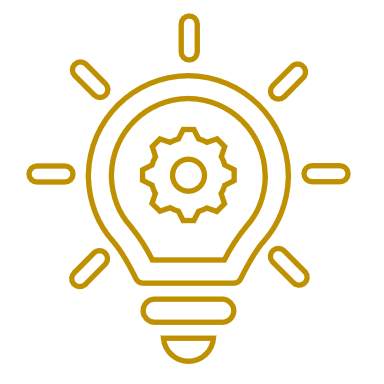 ACTIVITY
Pair up with a partnerand discuss:
1. Your first speech. What did you like and what would you change?
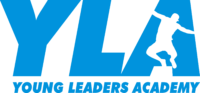 All Rights reserved. © Young Leaders Academy. www.youngleadersacademy.co.uk
[Speaker Notes: 5 Minutes. Retrieval and discussion. 

Children pair up / or small groups and discuss the previous module (Your First Speech). Students to discuss what they liked about their own and/or someone else's speech and what they would like to improve / change.

LO: They are learning the basics of analysis and reflection, eg:

How to recognize and discuss what was good
How to recognize and discuss what wasn’t so good
Can they see what needs changing and what to keep?]
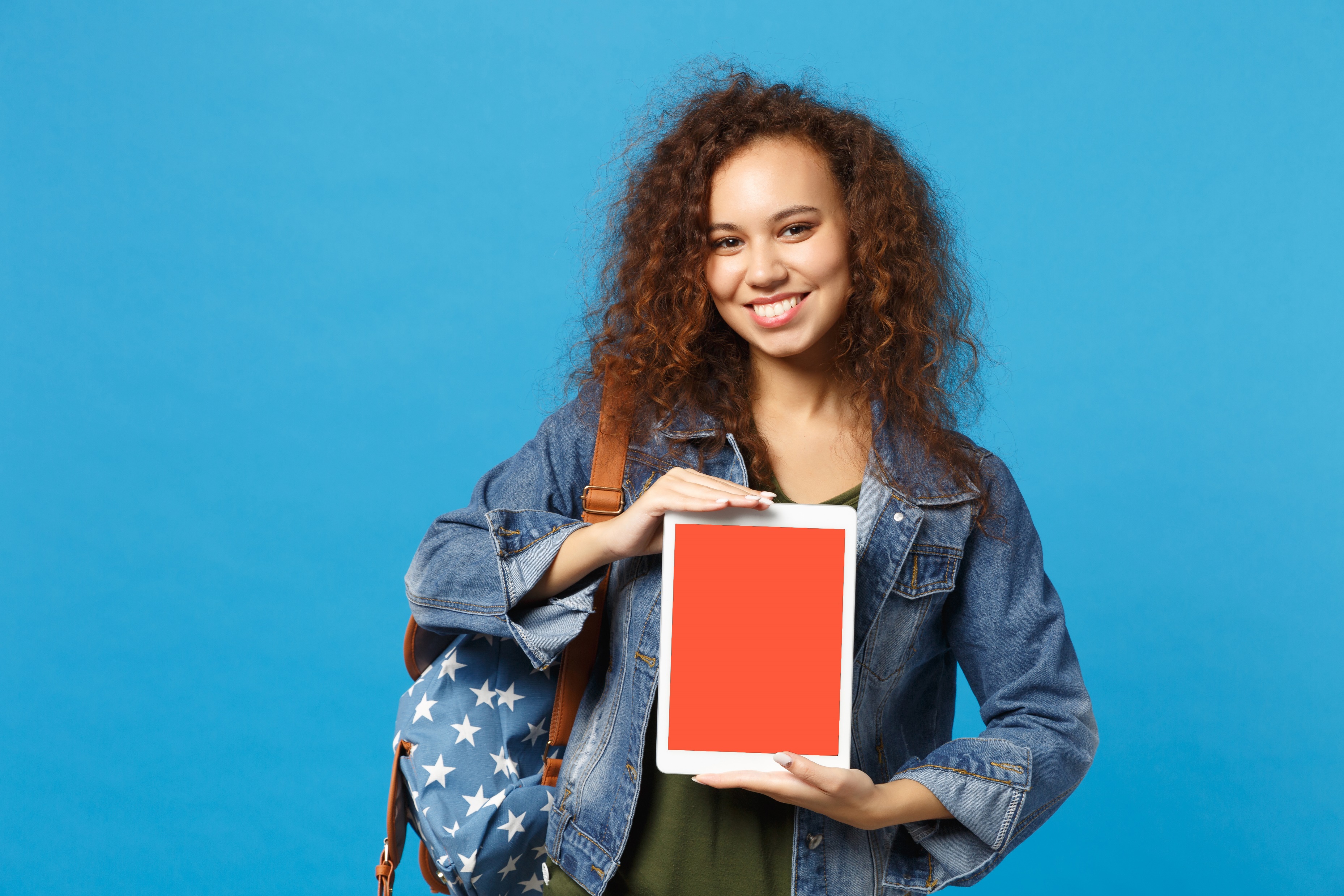 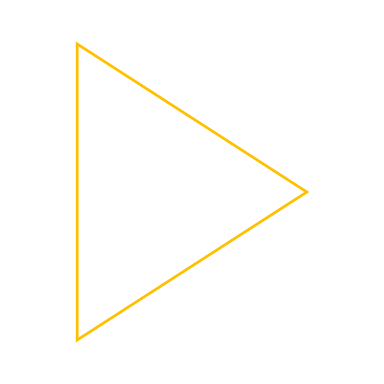 CLICK THE PLAY BUTTON
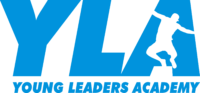 All Rights reserved. © Young Leaders Academy. www.youngleadersacademy.co.uk
[Speaker Notes: If students have uploaded their final masterpiece speech you can use this slide to play your 3-4 Masterpiece examples. Have them ready on your device and play each one.

In this video Imtiaz goes through what you’ve learnt so far and what is expected in your Masterpiece presentations. Remind students to record a 3 minute video and upload it to their account via Module 8 The Masterpiece. Once uploaded and reviewed, they will be issued a certificate of completion!

Using the rubric you can let your students know what was excellent  / good / great about different elements and why you have used these particular presentations as examples. 
Be specific about an examples you give.

For example don’t say “the presenter used good hand gestures” as this is too vague. Instead say something more like “the presenter used her fingers to dramatize the counting, this gave us a vivid, visual picture and made a really strong point”

When evaluating a speech you do not have to repeat verbatim what the presenter has said but it is good practice to point out good bits as in the example above. Don’t get personal with the evaluation, meaning separate the presenter from the presentation. For example don’t say “Peter stood up straight and tall…” and instead say “the presenter stood up straight and tall…”

Good things to point out are:
Using of body / posture / hand gestures
Pitch, pace and pause
Knowledge of content
Passion
Confidence, clarity, coherence
Preparation and planning]
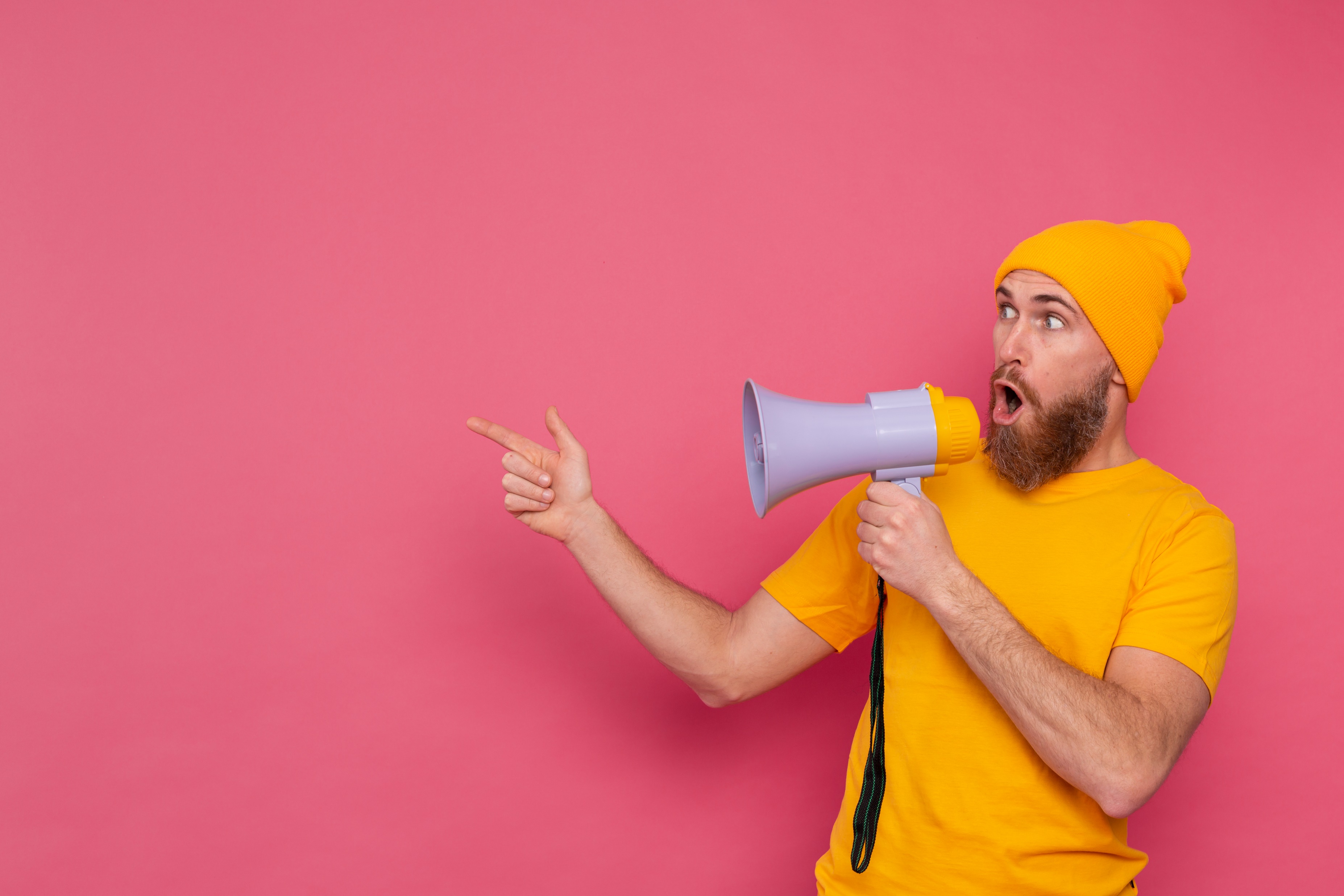 Presentation Time!
You Are All Amazing
And Well Done for
Successfully 
Completing
the Course
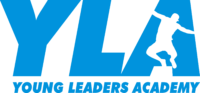 All Rights reserved. © Young Leaders Academy. www.youngleadersacademy.co.uk
[Speaker Notes: Presentation time!

Time to hand out everyone’s certificates and do the following:

Make a personal comment on what they can improve and what they did great
Thank them for taking part

After presentations get feedback from your students.

Ask students what they liked most about the course
What new skills have they learned
How confident do they now feel speaking in public
How are they going to use and their new skills
How are they going to develop their public speaking skills further?]
Your Route To Success
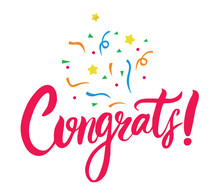 Module 8: The Masterpiece
Module 7: Analysis & Reflection
You are one step from successfully finishing this course! Your final step is to record and upload it to the YLA portal.
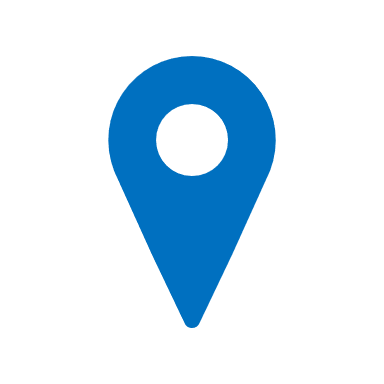 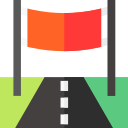 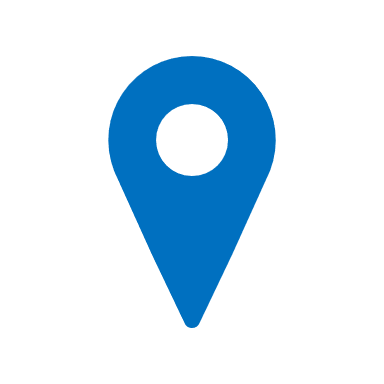 YOU ARE HERE!
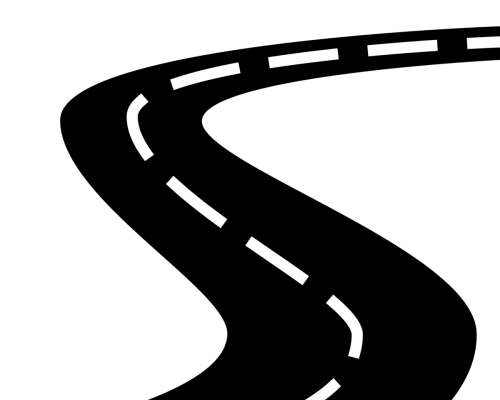 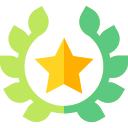 Module 5: Using Your Voice & Body
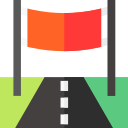 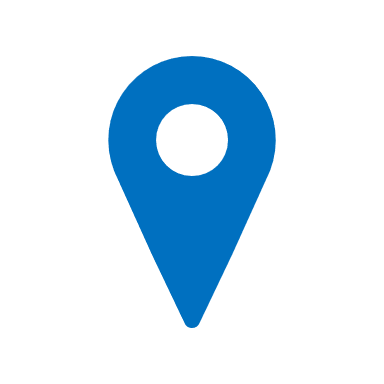 TheMasterpiecebadge
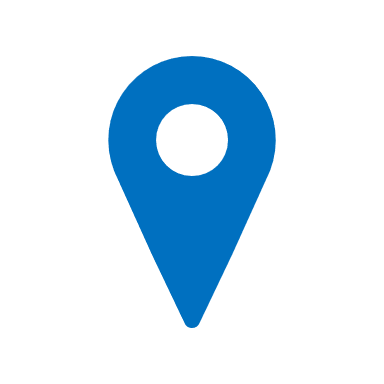 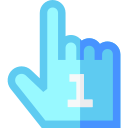 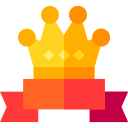 Module 6: Your 1st Speech
Module 4: Planning & Preparing A Presentation
Simply login online, complete Module 8 and after your teacher reviews your Masterpiece you will get your certificate!
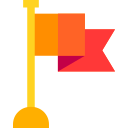 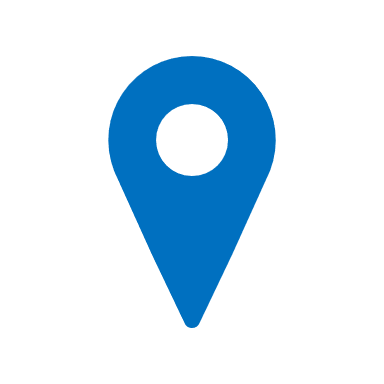 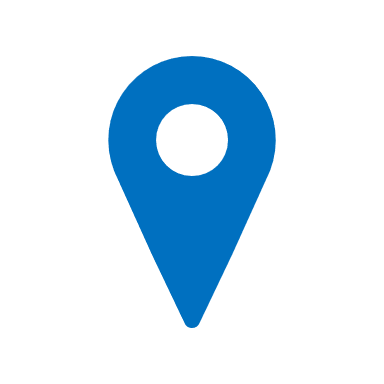 All Rights reserved. © Young Leaders Academy. www.youngleadersacademy.co.uk
Module 3: One Minute Word Challenge
Module 2: Just Standing Up
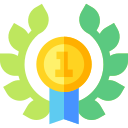 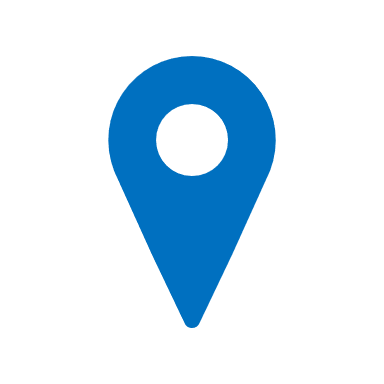 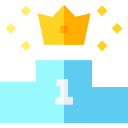 Module 1: What Is Pitch Perfect?
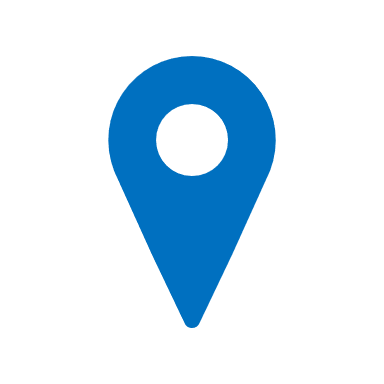 [Speaker Notes: It is a MUST that students login to their online portal and complete the modules OTHERWISE they will not get their certificate at the end of this course!
You are one step away from completing the course. Ensure you’ve done all the modules, quizzes and assignments so far. You are doing amazing!

*REMIND STUDENTS*

One final step.]
Home / Extra Activity:
Access your account on the Young Leaders Academy website. Remember to upload work to the relevant place1. Login2. Watch the ‘The Masterpiece’ video3. Record your Masterpiece and upload to the system4. Once reviewed by your teacher you will be issued your certificate
You will earn
this badge
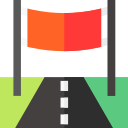 All Rights reserved. © Young Leaders Academy. www.youngleadersacademy.co.uk
[Speaker Notes: Home / Extra Activity
*Remind students that they will now be getting their presentations ready for their Masterpiece. 
The key things they should be doing before the next presentation is:
Practicing their presentations
Recording their finished presentation – replay it, analyze it. Are you happy with it? If yes – upload to module eight of the system. If no – redo it.
The recording must be unedited and in one take (cuts or edits will not be excepted).
Once uploaded teachers will assess, give points and make comments and recommendations for you, so please check before the next lesson.

Make sure each student has their login details outlined on their Pitch Passport.They should have a ‘username’ and a ‘password’To login, students go to www.youngleadersacademy.co.uk/login]